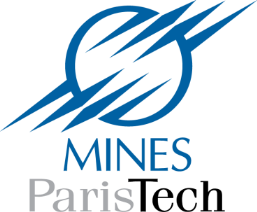 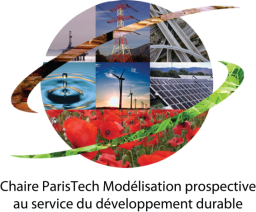 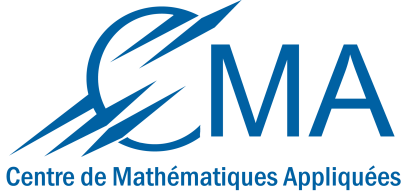 Considérations énergétiques régionales pour l’Amérique du Sud-Ressources et engagements climatiques
Sébastien POSTIC, Sandrine SELOSSE, Nadia MAÏZI

MINES ParisTech, PSL Research University Centre de Mathématiques Appliquées MINES ParisTech
Lundi 02 mars 2015	Journée de la Chaire MPDD
Petit pollueur deviendra grand?
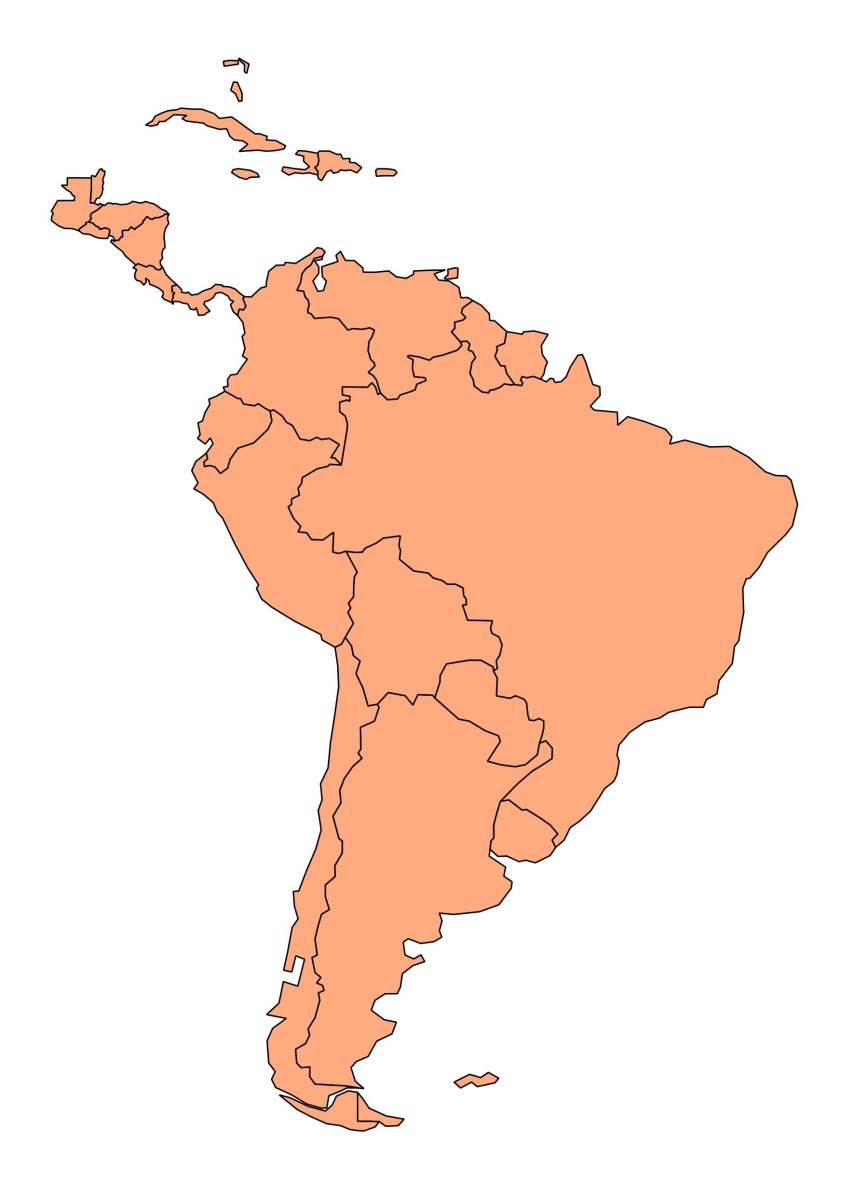 450 Millions hab.
6.5%
+57% en 40 ans
PIB 2012:  5,000 G$
Acteur non-négligeable des négociations climatiques
6%
Coût du CC : 1.5% à 5% du PIB
9% des émissions GES mondiales
(Sources : CIA World Factbook, GIEC, CEPAL)
[Speaker Notes: +57% in 40 years (IPCC WGIII, AR5) p.512
+32% TPES 2001-2010 (IPCC WGIII, AR5) p. 758
2011: 9% of world’s GHG emissions (CEPAL, 2014) =>http://www.prensalibre.com/economia/cambio_climatico-impacto_en_la_economia-ONU-Cepal_0_1216678449.html
2009: 30 million without access to ELC (IPCC WGIII, AR5) p.1688  => 6.6% of population
Cost of climate change: 1.5% to 5% of PIB (CEPAL)
Chili: +232% GHG en 30 ans (1986 ->2006)]
L’énergie, un rôle à construire
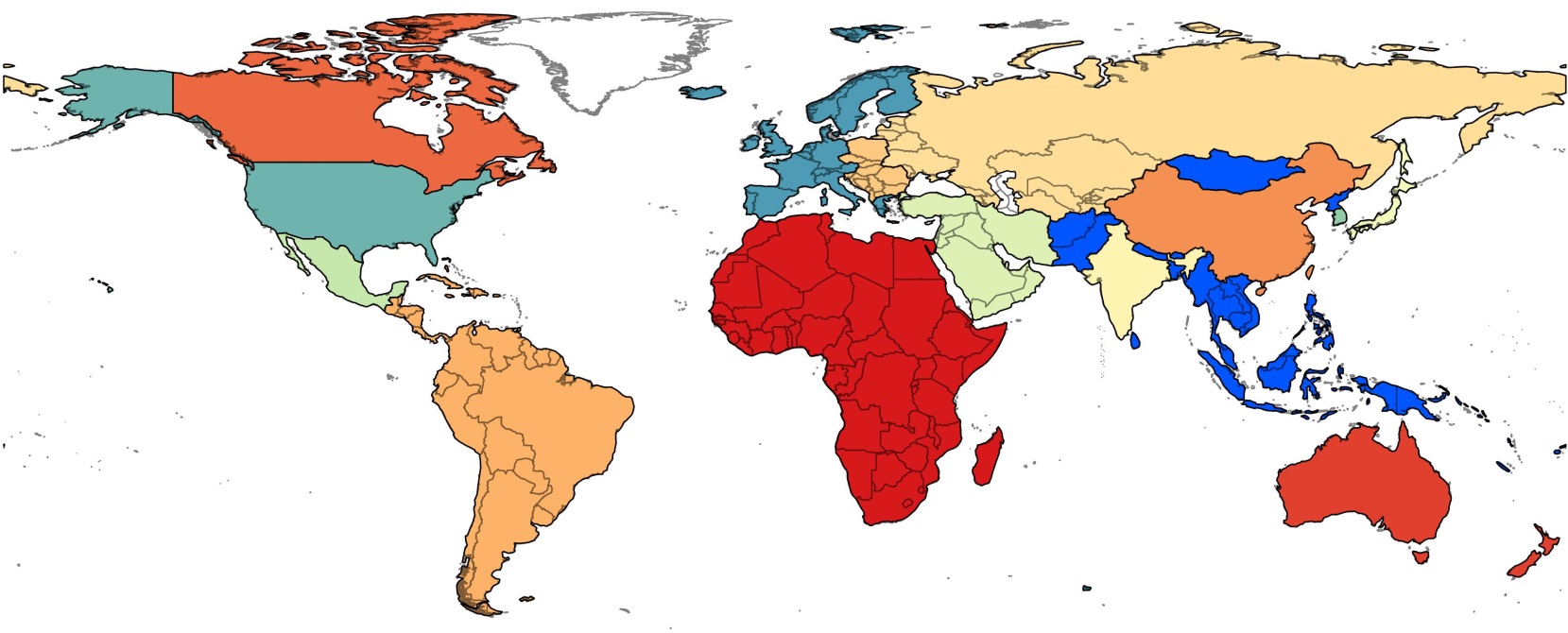 Consommation finale 2012 :
460Mtep
Part moyenne de l’hydro : 
60%
5% de la conso mondiale
Moyenne mondiale : 14%
Part de l’énergie dans les émissions:
20%
2001-2010:
+32% TPES
2009 : 30 millions sans électricité
UE: 26%
X 2 en 40 ans !
(Sources : AIE, EU Roadmap2050, CIER, GIEC)
[Speaker Notes: EU Roadmap: http://www.roadmap2050.eu/attachments/files/Roadmap2050-AllData-MinimalSize.pdf p.81
CIER: Informe energético
IEA statistics Database]
Outils prospectifs : TIAM et T-ALyC (1)
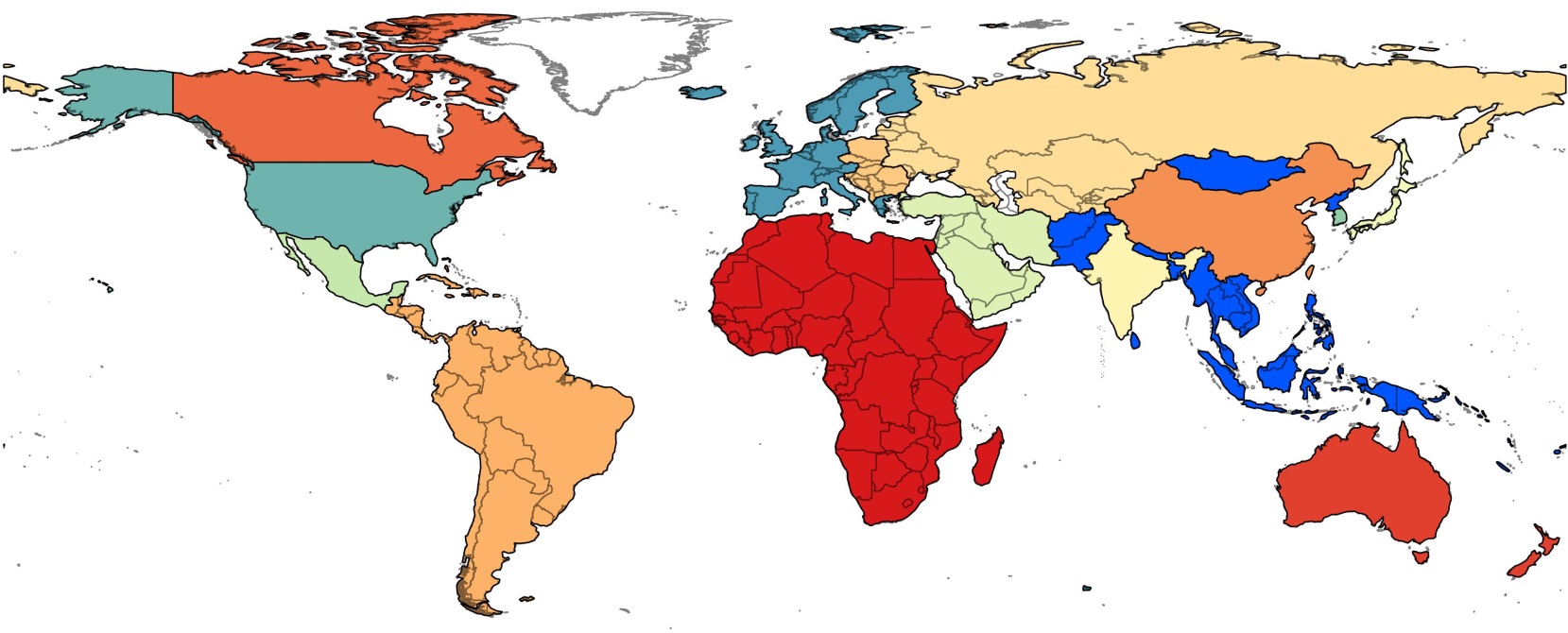 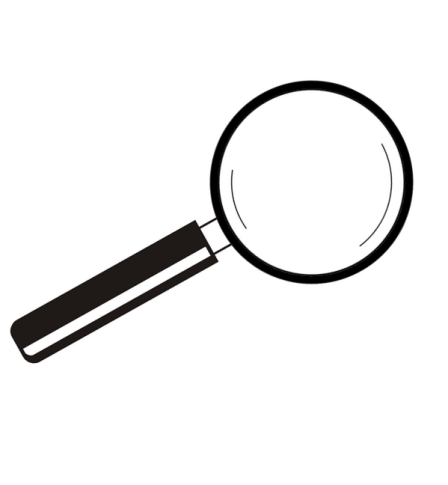 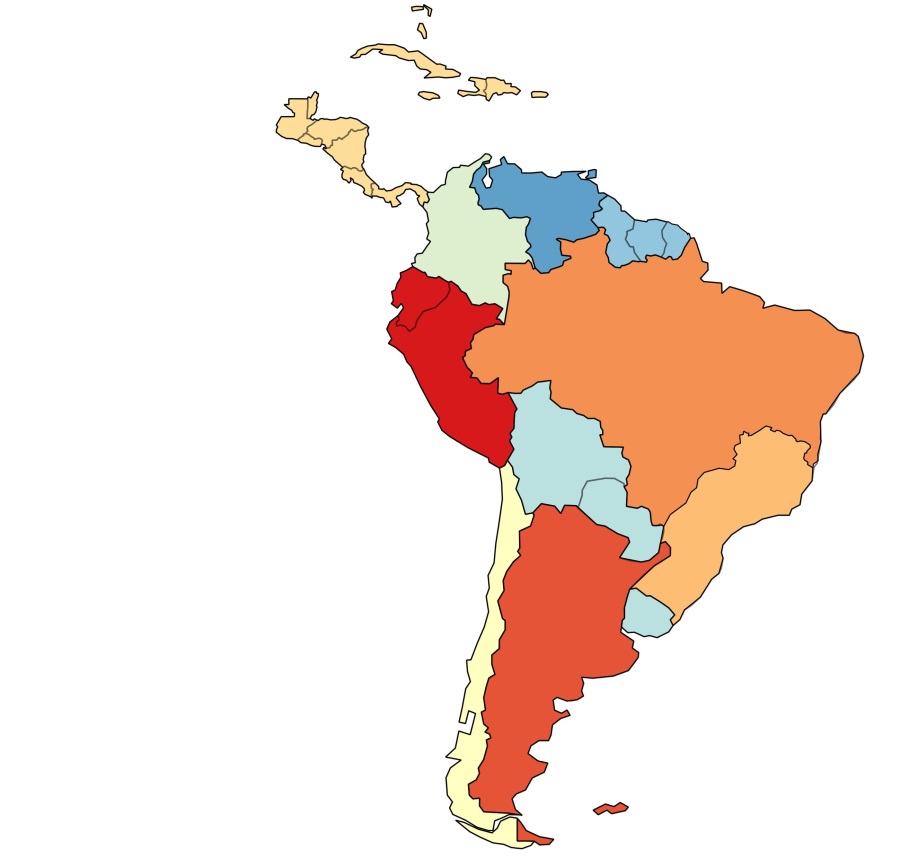 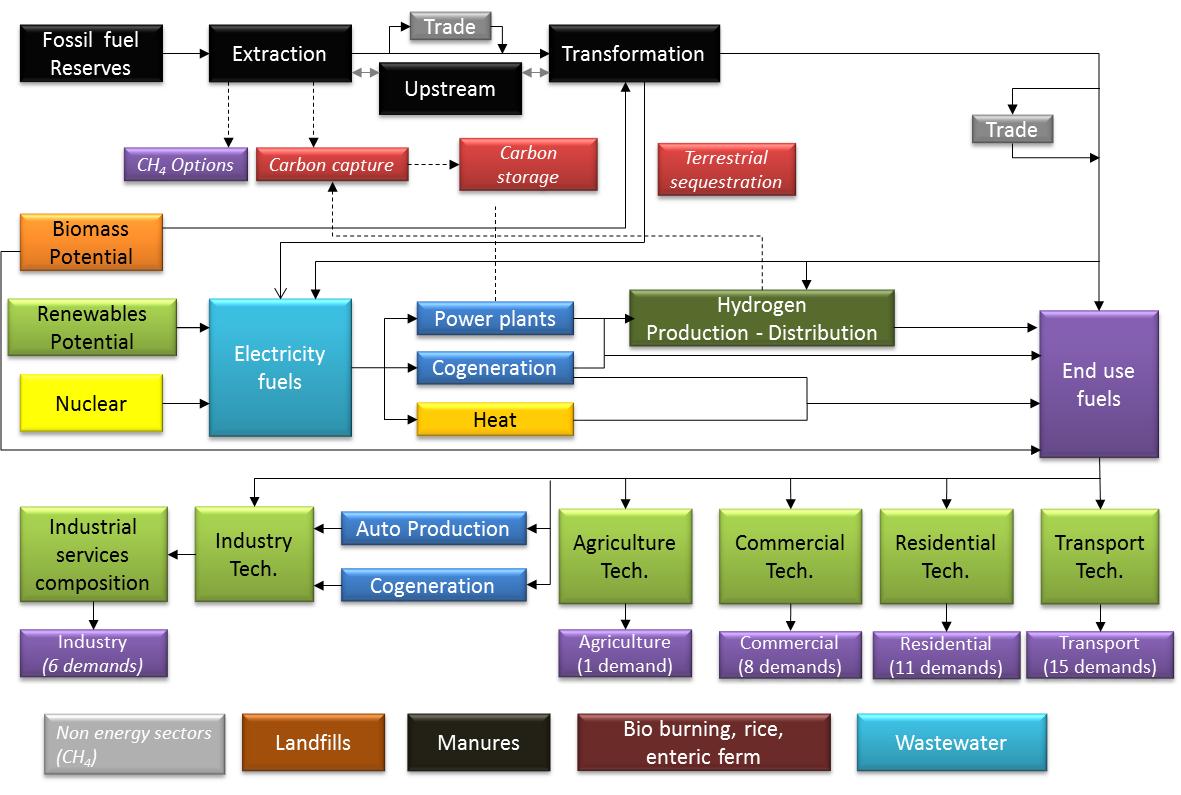 Outils prospectifs : TIAM et T-ALyC (2)
Potentiels d’énergie primaire de T-ALyC (EJ)
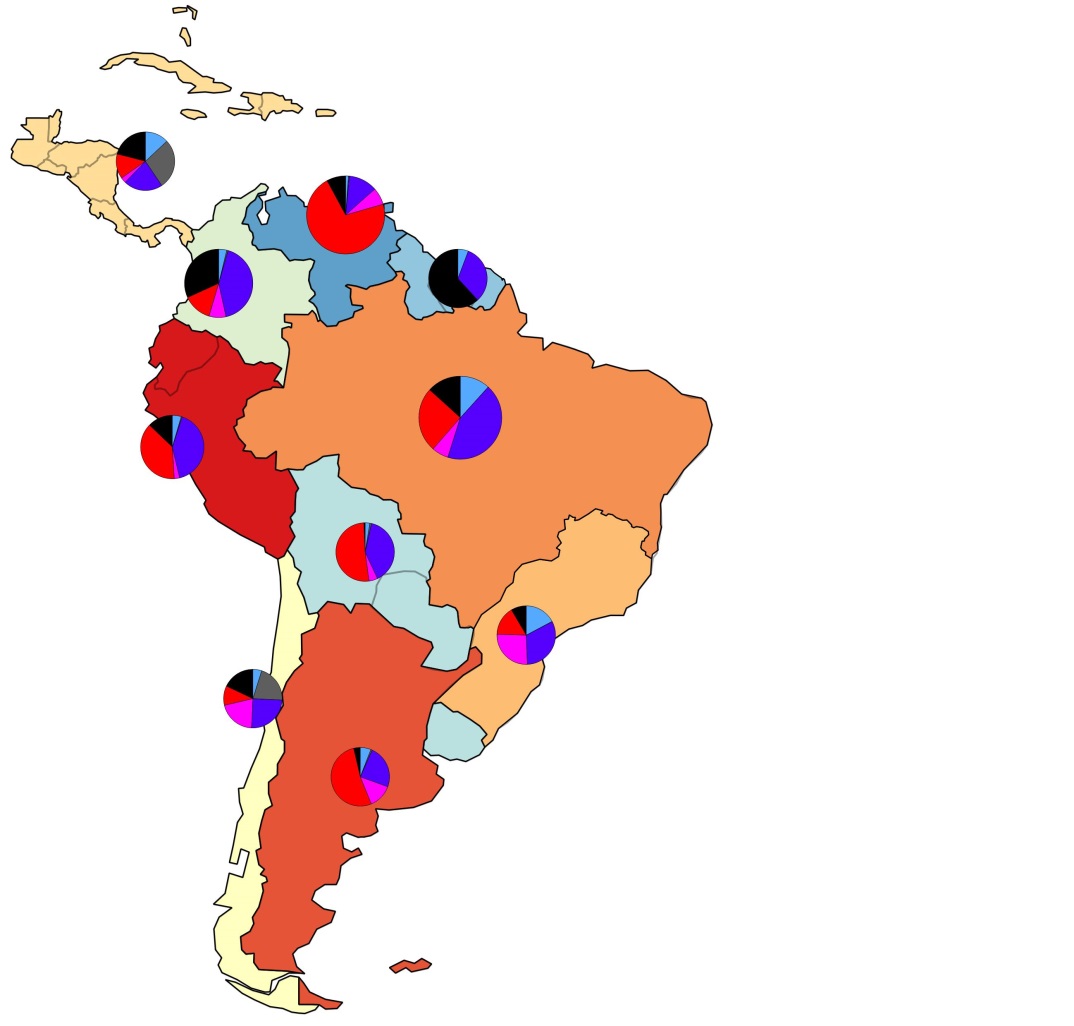 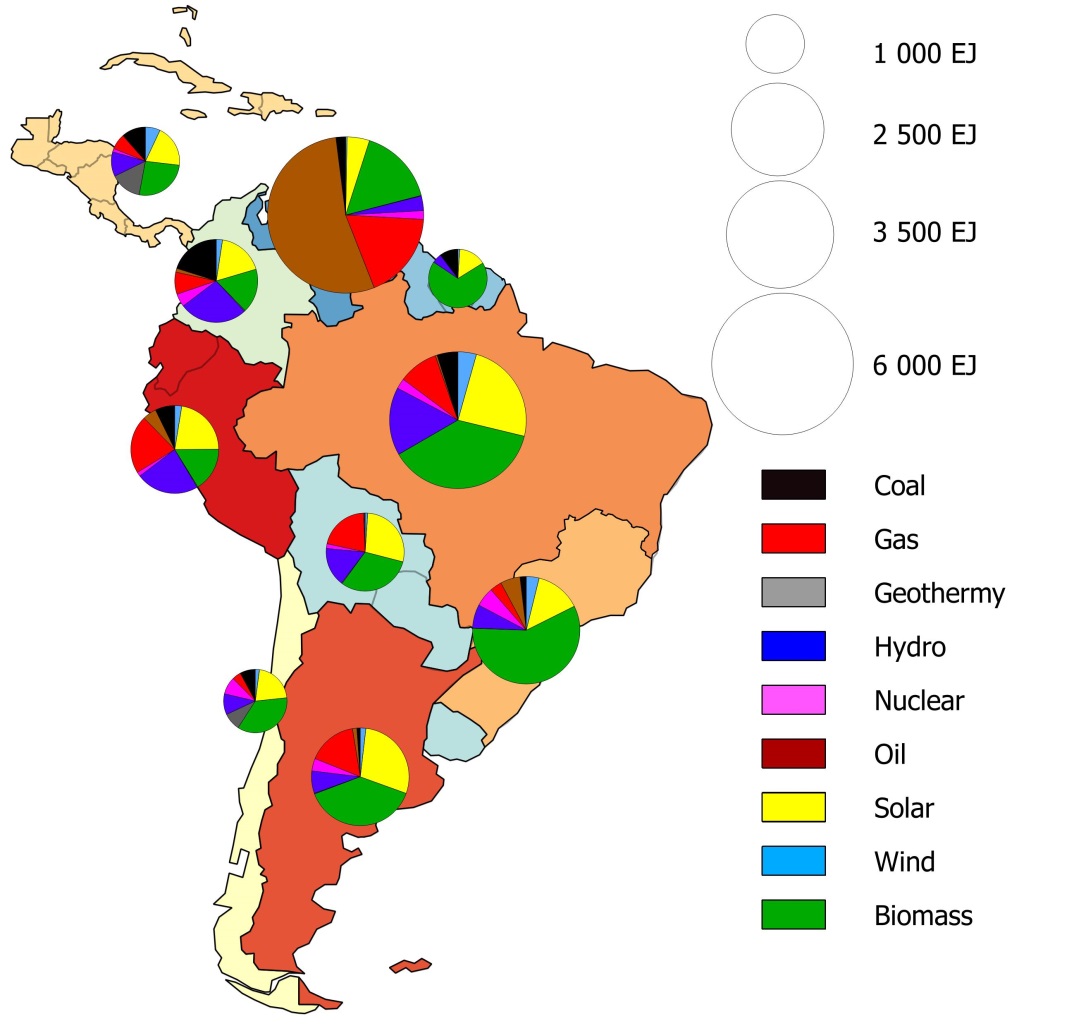 Potentiels cumulés sur la période 2010-2050
En incluant (à gauche) ou non (à droite) la ressource solaire/biomasse
Engagements climatiques nationaux
77 % d’élec renouvelable en 2020
20 % de combustibles biosourcés 2020
Afforestation minimum 44 MtCO2eq
82 % de pétrole dans le mix primaire
80 % d’hydroélectricité
90 % de l’électricité de sources EnR
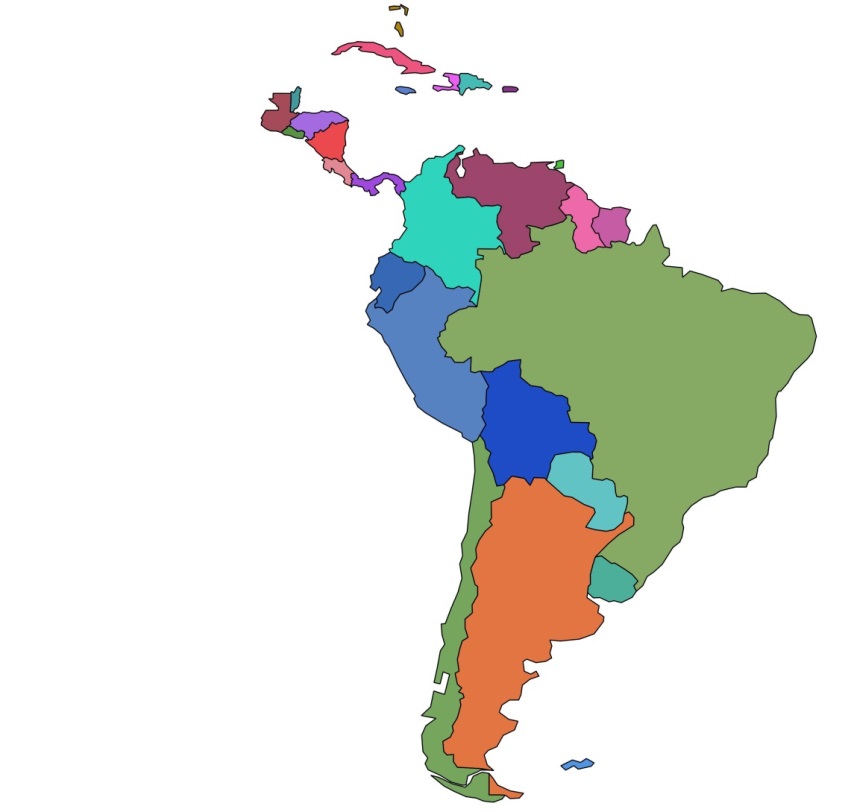 -38 % GHG in 2020 compared to BAU
0 % de déforestation nette en 2021
33 % d’EnR dans l’énergie finale
15 % d’élec renouvelable
30 % de Waste-to-Energy
-20 % en 2020 par rapport à un 
BAU 2007
Soutien biocarburants, efficacité énergétique, réduction des déchets, éoliennes, parcs nationaux …
Aperçu non-exhaustif d’après les Communications Nationales à l’UNFCCC
[Speaker Notes: Perú: It is estimated (DenElzen/roelfsema) that the national commitments will result in 41% GHG reduction below BAU.

Antigua and Barbuda: -25% by 2020 compared to 1990.]
Engagements nationaux : scénarios
-20 % en 2020 par rapport à un 
BAU 2007
-20 % en 2020 par rapport à un 
BAU 2007
-20 % en 2020 par rapport à un 
BAU 2007
-38 % GHG in 2020 compared to BAU
-38 % GHG in 2020 compared to BAU
-38 % GHG in 2020 compared to BAU
77 % d’élec renouvelable en 2020
20 % de combustibles biosourcés 2020
Afforestation minimum 44 MtCO2eq
-20 % en 2020 par rapport à un 
BAU 2007
-20 % en 2020 par rapport à un 
BAU 2007
82 % de pétrole dans le mix primaire
80% d’hydroélectricité
90 % de l’électricité de sources EnR
BraChi
NAMAs
Red4All
-20 % en 2020 par rapport à un 
BAU 2007
0 % de déforestation nette en 2021
33 % d’EnR dans l’énergie finale
-20 % en 2020 par rapport à un 
BAU 2007
15 % d’élec renouvelable
30 % de Waste-to-Energy
[Speaker Notes: Perú: It is estimated (DenElzen/roelfsema) that the national commitments will result in 41% GHG reduction below BAU.

Antigua and Barbuda: -25% by 2020 compared to 1990.]
Un système énergétique vertueux
Impact des engagements climatiques
Un impact certain…
… Mais limité
Réductions non-énergétiques
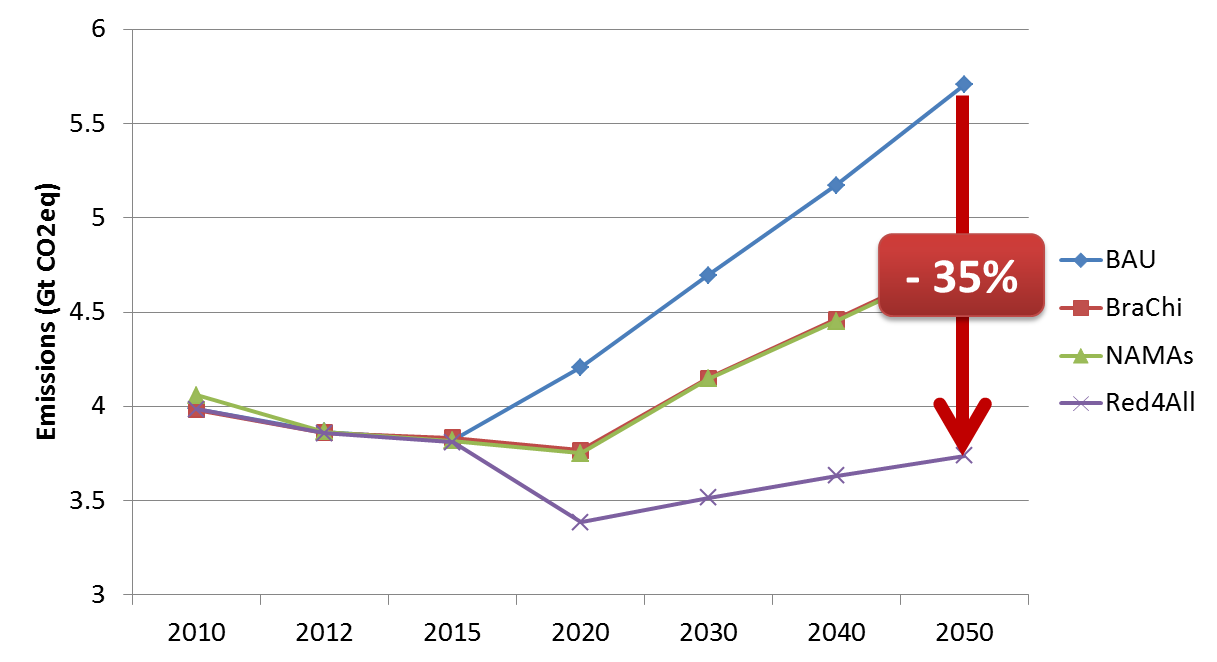 Les réductions de GES sont là
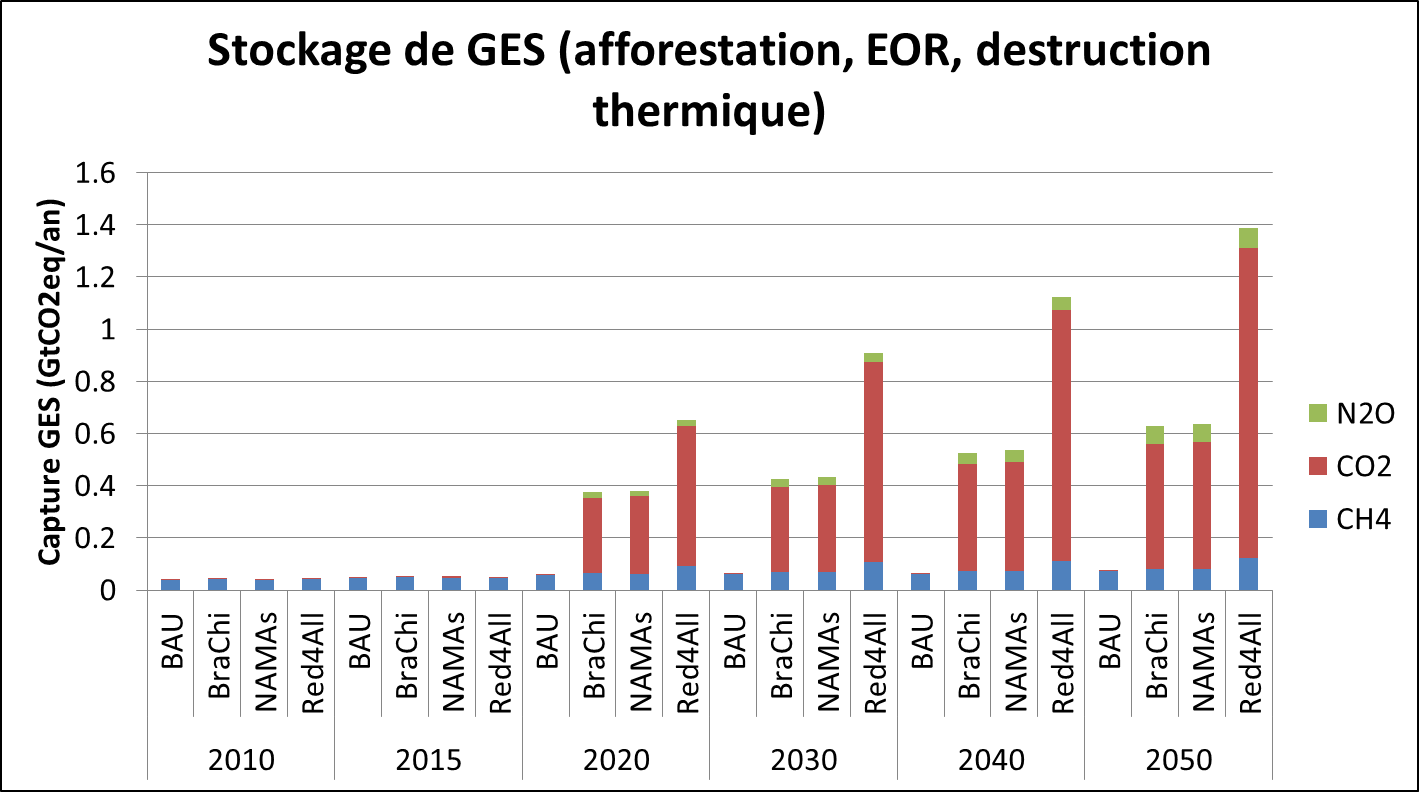 Mais pas par décarbonation du mix
- 35%
Les émissions non-énergétiques sont prépondérantes
La petite conclusion
Un modèle énergétique à adapter au contexte sud-américain
Une électricité propre
Des GES pas directement énergétiques
Rôle des exportations d’énergie
Intérêt du couplage avec un modèle mondial
Question de l’allocation des émissions exportées
Préparer l’adaptation au CC 
Un mix renouvelable et local (hydro, biomasse)
Protection par l’intégration ou la diversification?
Merci pour votre attention!






Contact:
sebastien.postic@mines-paristech.fr
Trend 1: A regional leader
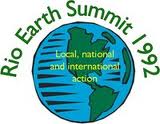 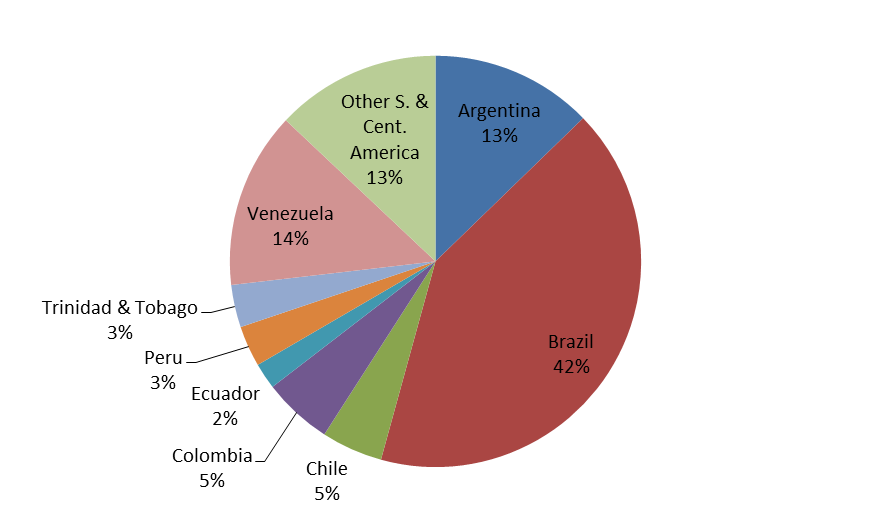 GDP of LAC countries (source CIA World Factbook)
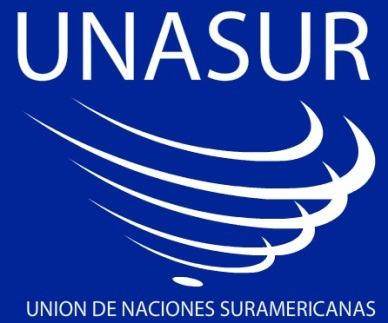 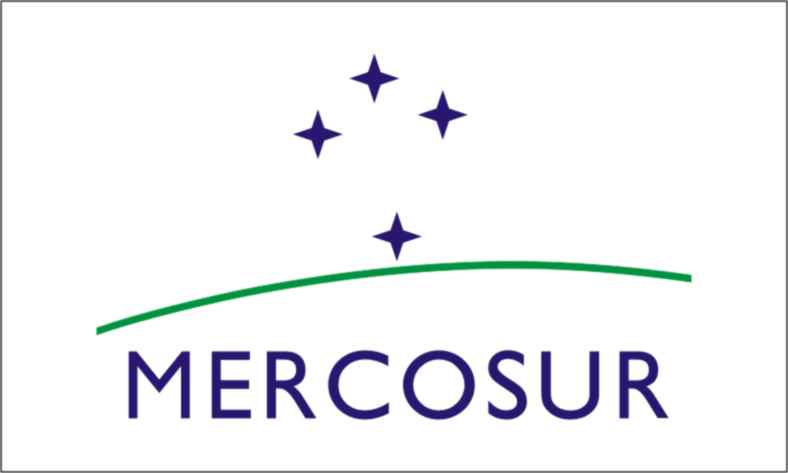 Primary energy consumption
 (BP statistical Review 2012)
[Speaker Notes: Brazilia, 2000 – First Summit of South American Presidents – Creation of IIRSA
Brazilia, 2008 – UNASUR Agreement.]
Trend 2: the 2-region Brazil
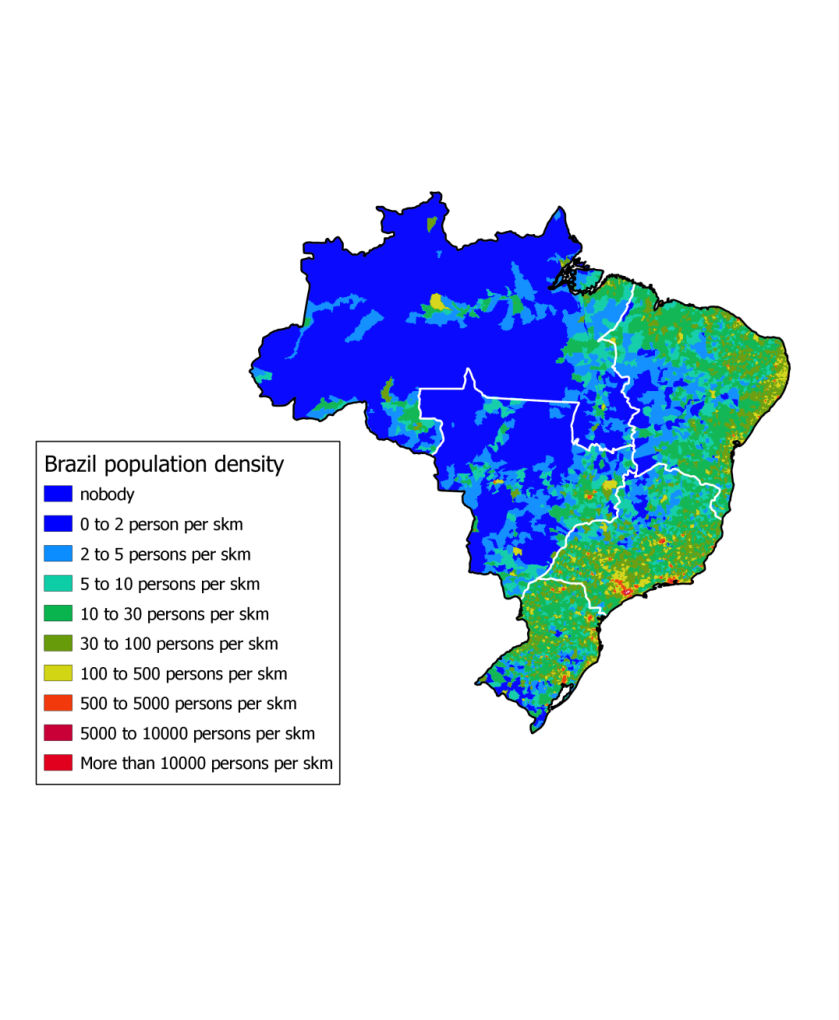 The Sul and Sudeste Regions together represent:

56% of Brazil population
72% of GDP (2009)
65% of electricity consumption
90% of oil production
90% of oil reserves, 
75% of gas reserves

But:
35% of hydro reserves
30% of soybean production
18% of territory
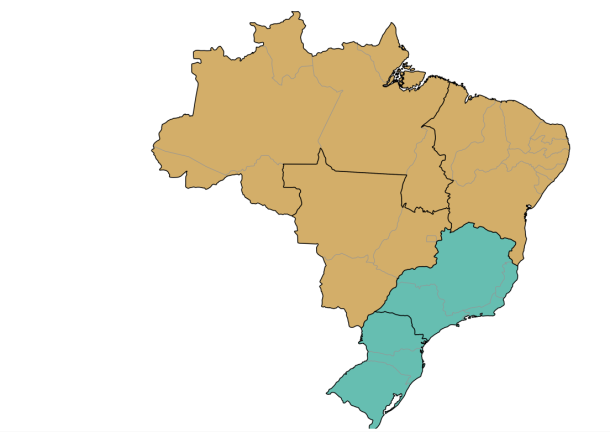 => Two different energy systems with interconnection issues
Trend 3: Interconnecting States
Paraguay: electricity (2009)
6,000 GWh consumed
45,000 GWh exported
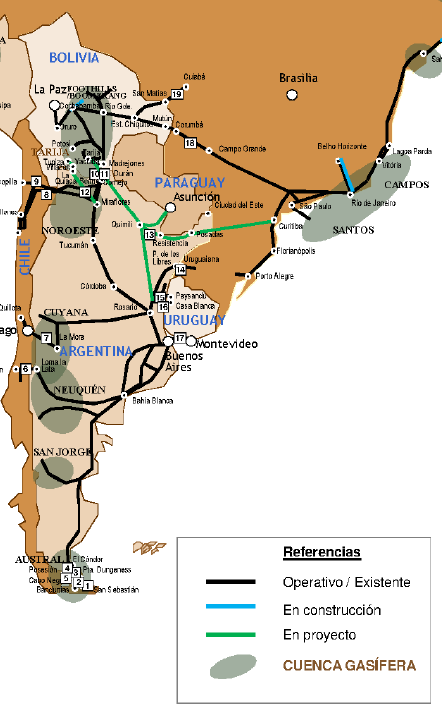 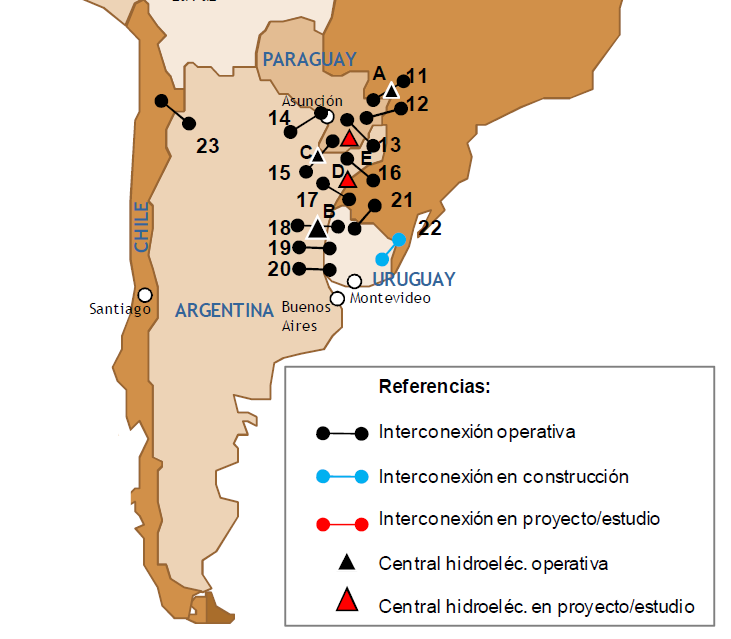 Bolivia: gas network 
Regional hub for gas 
     between Brazil and Argentina
(CIER, 2011)
(YPFB, 2012)
Prospective topics (1): Hydropower
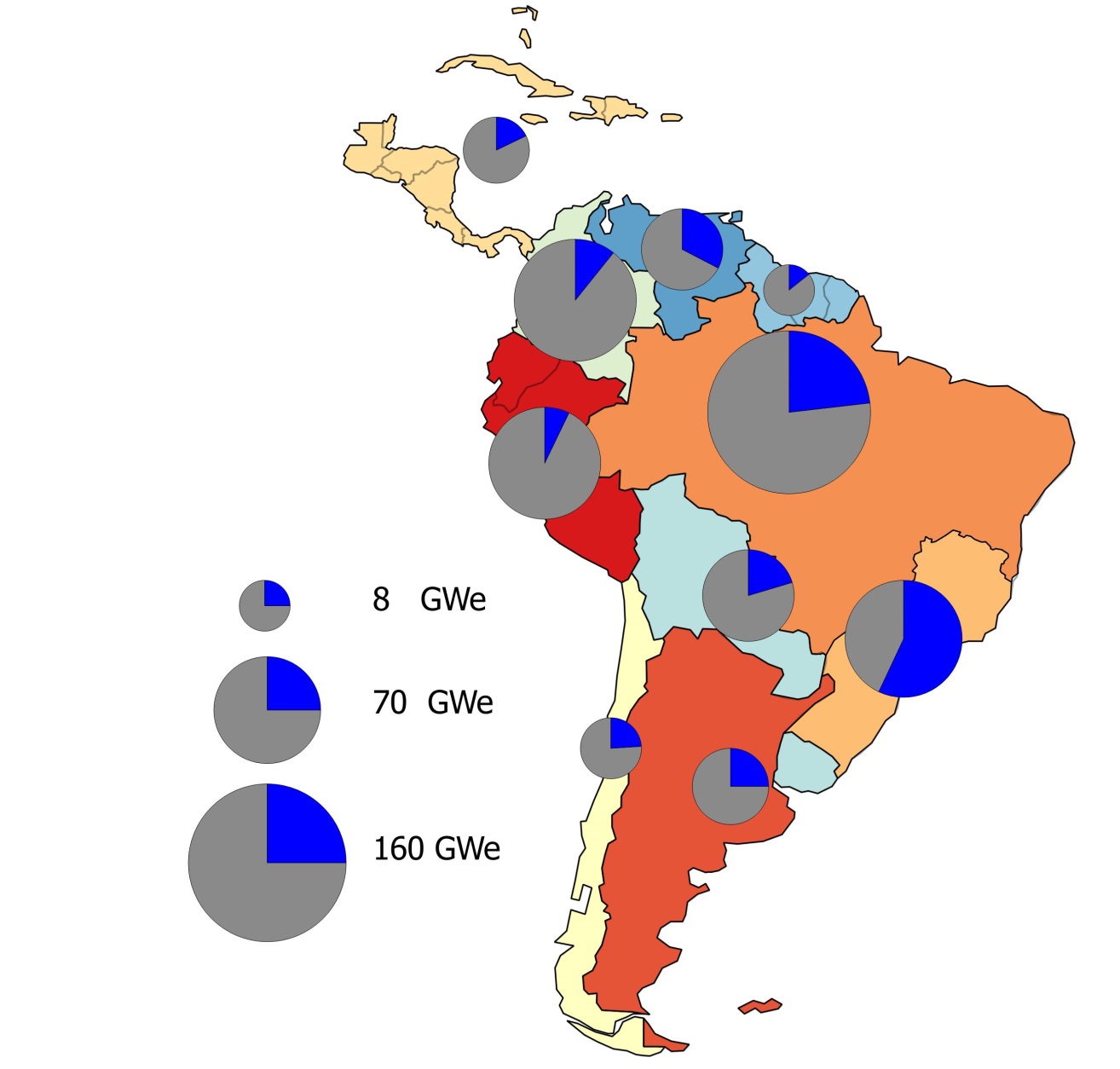 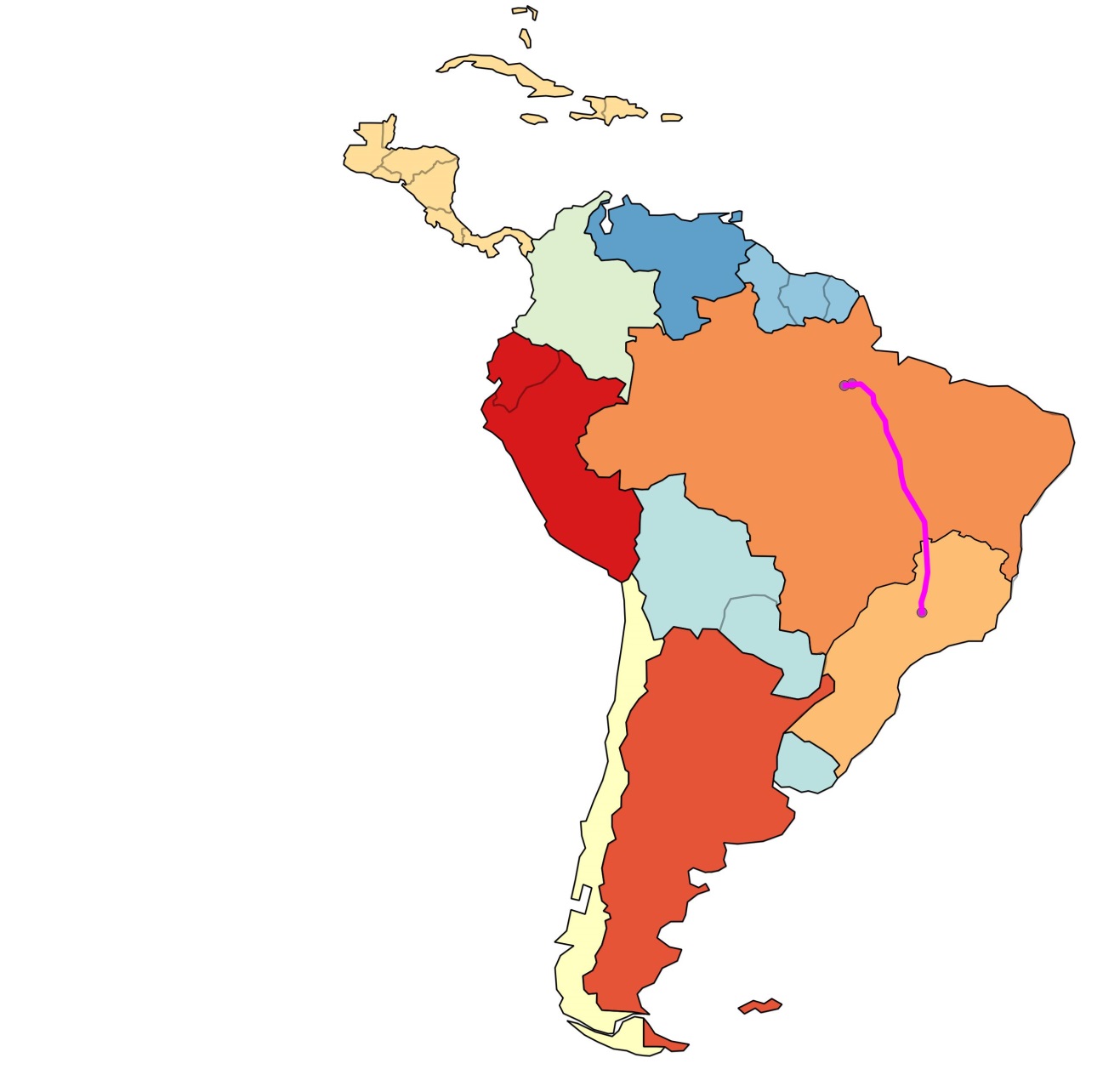 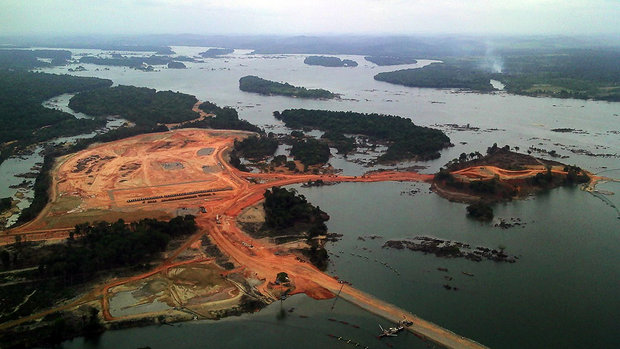 60% of the energy mix

75% of untapped potential

Transmission issues

Social issues

Climate change impacts
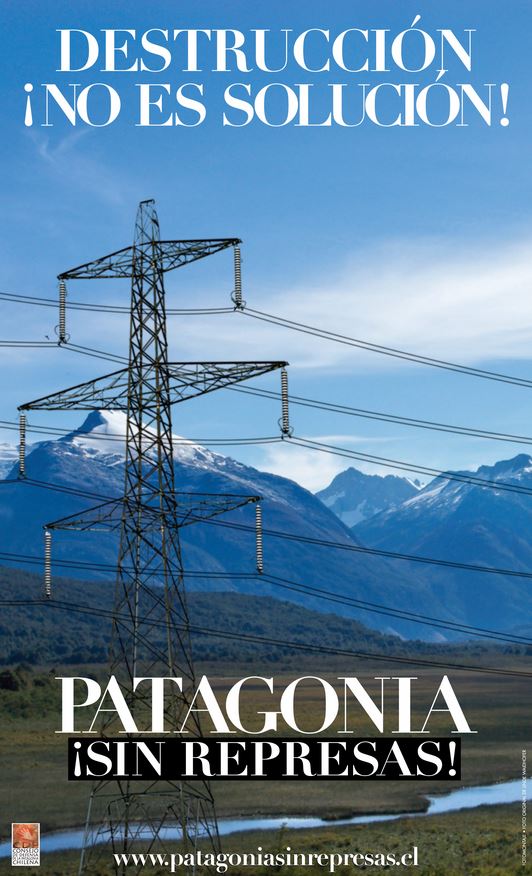 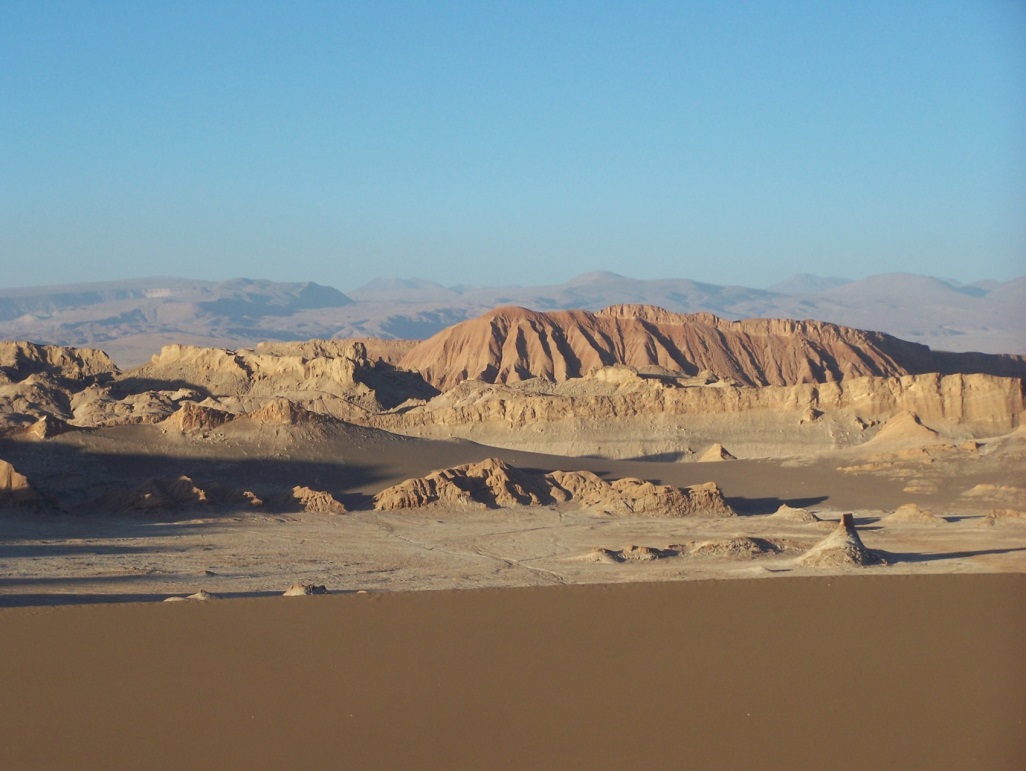 [Speaker Notes: 75% of untapped potential: International Journal of Hydropower and Dams.
Climate change impacts: si bien es limpia la hidroenergía, es directamente afectada por el CC, por el retroceso de los glaciares, aumento de temperatura y variación (aumento o no) de las precipitaciones]
Prospective topics (2): Other Renewables
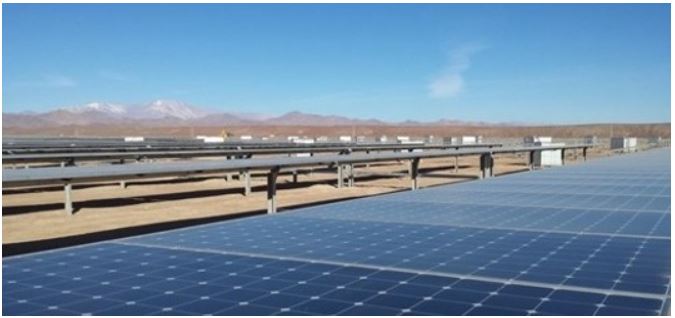 Project Salvador: 
70MW merchant PV
Nov. 2014

Geothermal power:
Chile: 16GWe
Need for risk sharing

Biofuels:
Ethanol
Sugarcane 18% of Brazilian mix
20-25% blend in cars
Biodiesel
Probiodiesel (B5 to B100)
2.7Million m3 in 2011
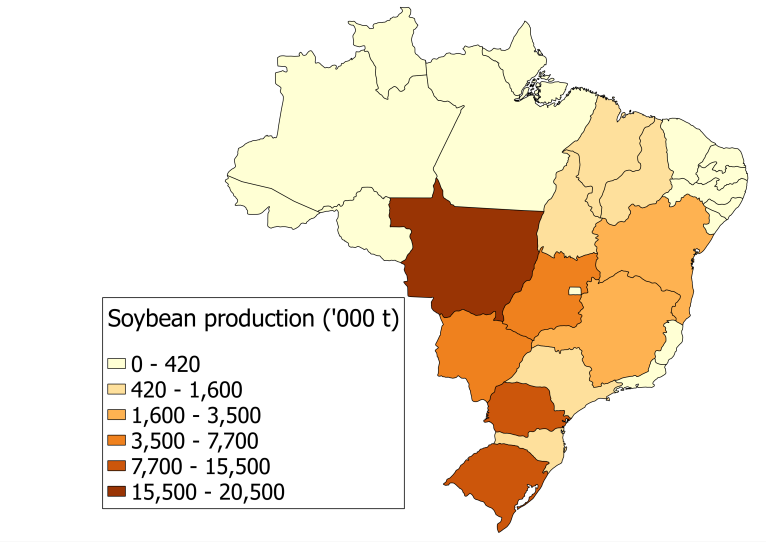 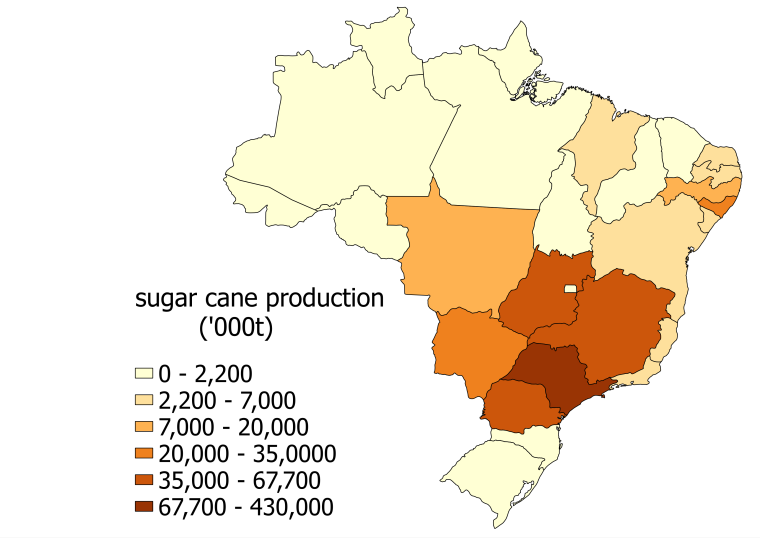 (Sources Etrion Corp., Lahsen2010, IBGE-PAM2011)
Prospective topics (3): Integration
Ambivalent past experience
Successful binational contracts
Itaipu,  Salto Grande, Yaciretá…
Uneven regional convergence

Unpredictable future
Better success of UNASUR/MERCOSUR
Strong slowdown of the energy component of IIRSA (Céspedes et al., 2014)
Brazil/Venezuela competition for leadership
Opening towards China, EU, US

Interests and threats of integration
Regional security of supply vs. National sovereignty
Uruguay-Brazil-Argentina (Cornalino 2013)
Climate change and hydro availability
Cost vs. Reliability of commercial agreements
Chile-Argentina gas crisis
(Dabène 2012)
[Speaker Notes: Dabène O.: “Explaining Latin America's Fourth wave of regionalism.”
Céspedes et Agostinis: “Constructing regionalism in south America: the case of transport infrastructure and energy within UNASUR.”
Cornalino: “Planificación de las inversiones en Uruguay. Costo, Riesgo y Soberanía.” 4° ELAEE, Montevideo, 2013.]
Prospective tools: TIMES paradigm (2)
Resource constraints

Extraction price
Reserves
Utilization factors
Import prices
Technical constraints

Investment, O&M
Efficiency
Availability, peak
Life
Non-technical constraints

Political decisions
Social acceptation
Penetration rates
End-use constraints

Demand scenario
Price elasticity
…
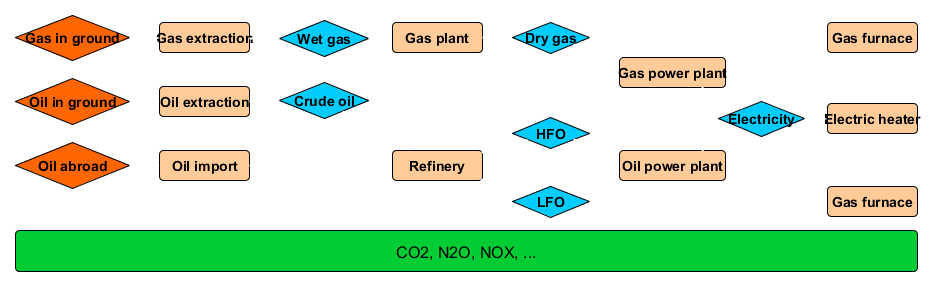 Investment decisions

Investment
Operation
Energy flows
Constraint burden

Cost
Saturated constraints
Stress level (dual values)
Environmental impacts

Techno-level emissions
Global concentrations
Radiative forcing
Cost of damage